ИНТЕРПУНКЦИСИ ЗНАЦИ
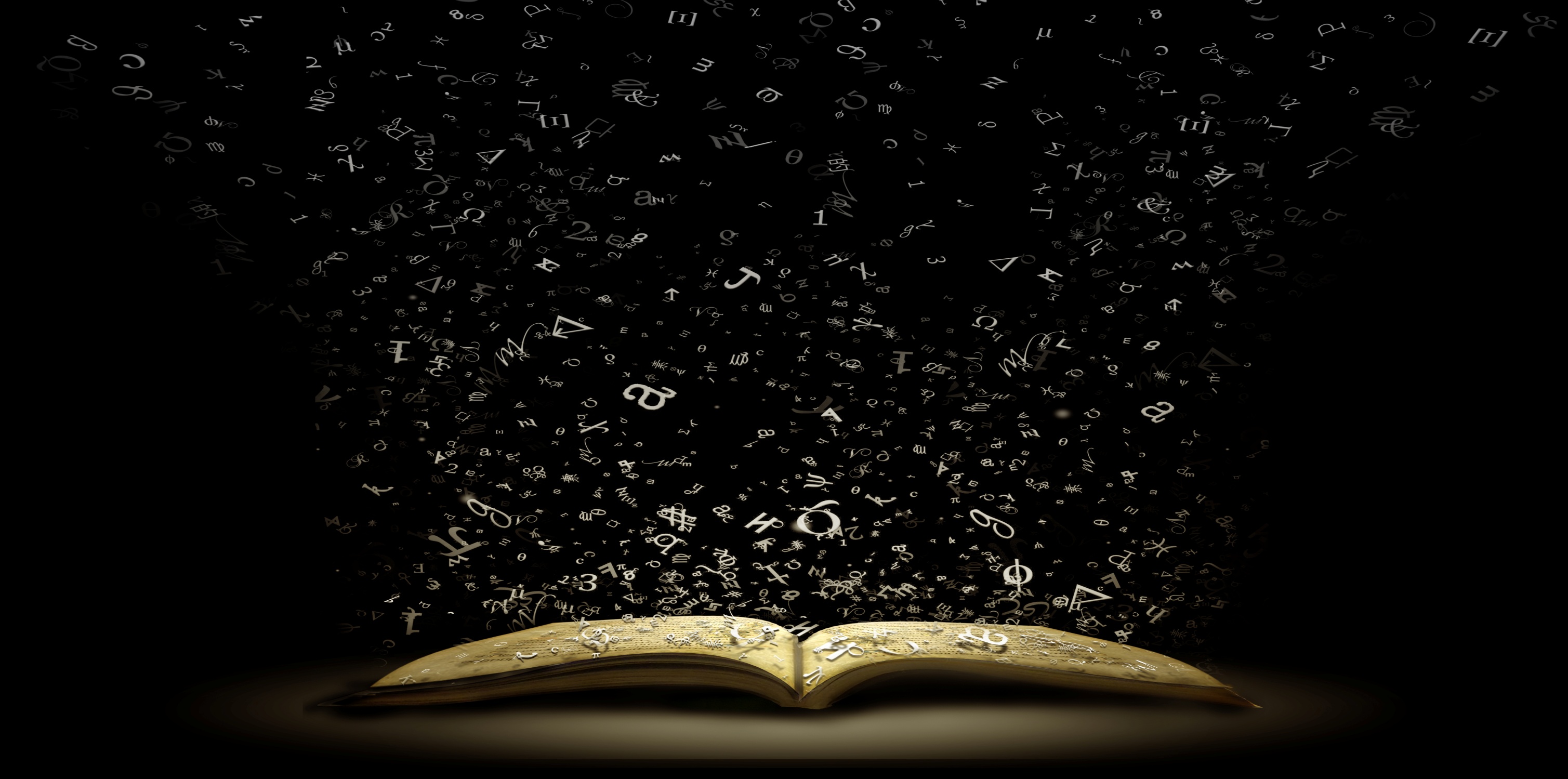 ИНТЕРПУНКЦИСКИ ЗНАЦИ ГИ НАРЕКУВАМЕ ОНИЕ ЗНАЦИ КОИ СЕ КОРИСТАТ ВО ПИШУВАЊЕТО, ЗА ДА МОЖЕ ПОЈАСНО ДА СЕ ПРИКАЖЕ ОНА ШТО САКАМЕ ДА ГО КАЖЕМЕ
Интерпункциски знаци
Точка	  	 (.)
Три точки	   	(...)
Запирка 	   	(,)
Прашалник 	(?)
Извичник 	   	(!)
Прашалник и 
    извичник	   	(?!)
Две точки	   	(:)
Точка запирка	(;)
Наводници    	(„“) 	
Загради 		( )
Црта  (тире) 	(-)
Цртичка 		(-)
Апостроф  	(‘)
Nadreden znak    ( )
Tочка  (.)
Точка се пишува на крајот од расказните реченици и на крајот од речениците со кои се искажува блага заповед;
Правописно, точка се пишува кај скратениците;
Кога набројуваме, зад редните броеви (ако се напишани со арапски броеви);
Кај датумите, ако се напишани со арапски броеви, се пишува точка, а ако се напишани со римски не се пишува точка.
Три точки(...)
Кога некоја мисла 
што сакаме да ја искажеме ја прекинуваме,
 така што таа останува недовршена,
 пишуваме три точки на крајот
Запирка  (,)
Со запирка се одделуваат еднаквите делови во реченицата (подмети, предмети, атрибути), како набројување;
Доматите, пиперките, морковите и компирите беа скапи оваа година.
Апозицијата се одделува со запирка;
Тони, мојот сосед, има убаво куче.
Извиците се одделуваат со запирка;
Оф, нешто ме боцна.
Вметнатите зборови и изрази се одделуваат со запирка;
Вие, се разбира, сте во право.
Зборовите за обраќање се одделуваат со запирка;
Мамо, јас ќе си легнам.
Запирка се става и пред зборовите: то ест, односно, и тоа, како и; пред спротивните сврзници: а, ама, но, туку;
Тој нема да дојде, т.е. не може да дојде.                          Јас го направив тоа, а не ти.
Потврдната честица ДА и одречната НЕ, се одделуваат со запирка кога стојат на почетокот од реченицата.
Да, ќе дојдам. Не, не доаѓам.
Запирка во независносложената реченица
1.     Составните реченици се одделуваат со запирка, освен кога се поврзани со сврзникот и. Пред сврзникот и никогаш не се пишува запирка.
Тој дојде, седна и почна да чита.
2.    Спротивните реченици редовно се одделуваат со запирка.
Не зборувај, туку слушај.
Разделните реченици не се одвојуваат со запирка, освен ако втората е особено истакната или реченицата е премногу долга.
Или слушај ме, или ќе те истепам!
4.    Исклучните и заклучните реченици се одвојуваат со запирка.
Сите дојдоа, само тој не дојде.                 Тој дојде, значи ме сака.
Запирка во зависносложената реченица
Сите зависни реченици кога се во инверзија или се вметнати, се одделуваат со запирка.              Кога ќе дојдеш, ќе учиме заедно.
Кога се во обичен ред може, но и не мора да се одвојат со запирка. Тоа зависи од потесната или полабавата врска меѓу нив.
Исказните и целните реченици никогаш не се одделуваат со запирка.
Тој рече дека ќе дојде.               Тој застана да купи леб.
Прашалник  (?)
Прашалник се пишува на крајот од прашалната реченица.                Ќе дојдеш ли утре кај мене?

2.   Се пишува зад прашални зборови и искази.                      Кога? Каде? Зошто?
Извичник 	(!)
Извичник се пишува на крајот од извичните реченици.
На крајот од речениците со кои се искажува построга заповед.
Во речениците со кои искажуваме силна возбуда.
Зад извици со кои се искажуваат разни чувства или служат за имитирање звуци или животински гласови.
Прашалник извичник  (?!)
Овој интерпункциски знак
се користи на крајот 
од реченицата во која искажуваме мисла со која 
истовремено сме 
и изненадени и зачудени
Две точки (:)
Две точки се пишуваат пред набројување.     Денес по распоред имаме: англиски,      математика...

2. За директен говор, пред туѓите зборови се пишуваат две точки.Томе рече: „Денес ќе си одиме порано“.
Точка и запирка (;)
1. Точка и запирка се пишува помеѓу проширени еднородни делови на реченицата, особено кога во нив има запирки.На состанокот ќе дојдат: Марко, претседателот на класот; Весна, заменикот и Милена, благајникот.2. Точка и запирка се пишува по зависни реченици кои се однесуваат на една главна.Кога ќе научиш; кога ќе си ја средиш собата; кога ќе ги напишеш домашните задачи; тогаш можеш да излезеш.3. Пред сврзниците: но, сепак, меѓутоа, може да се напише точка и запирка, особено ако во реченицата има многу запирки.Ние му зборувавме, му укажувавме, го молевме; но ништо не помага.4. Со точка и запирка се одделуваат и разни заклучоци, решенија и сл. кои се набројуваат под точки.1. -----;2. -----;3. -----.
Наводници („“)
1. Надводници се пишуваат на почетокот и крајот на нечии туѓи зборови.Тој рече: „Денес добро се чувствувам“.Ако реченицата завршува со точка, се пишува: надводници - па точка (“.); ако завршува со прашалник, извичник, три точки, тогаш прво се пишуваат тие - па наводниците (?“)Тој праша: „Ќе дојдете кај мене?“2. Во надводници се пишуваат: наслови на книги, песни, раскази, весници, списанија, имиња на установи, претпријатија итн.3. Во надводници се пишуваат и зборовите кажани во спротивна смисла.Тој е многу „добар“. (лош)
Загради ( )
Во загради се пишуваат оние зборови, изрази или цели реченици кои дообјаснуваат нешто.Тој бил во градот Малме (Шведска).
2. Во загради се пишуваат забелешките (ремарките) во драмите.Лиле (влегува од левата страна): Добар ден!
Црта  (тире)  ()
1. Црта се употребува наместо надводници при пренесувањето на туѓи зборови.- Каде си тргнала? - праша Марко. - Никаде, - одговори Каролина.2. Црта се пишува пред збор, израз или реченица што сакаме да ја истакнеме.Тој научи за денес, ама - попусто, професорот не го праша.3. Црта се става и на местото од испуштени зборови.Ние за волкот - а тој на врата.4. Црта се става пред показната заменка тоа кога се поврзуваат именскиот прирок и подметот.Зависта - тоа е најлошата особина на човекот.5. Пред показните честити еве, ене, ете и пред показните заменки тоа, ова, она се пишува црта кога со нив опфаќаме некое набројување.Чистиот воздух, прошетките и вежбите - тоа е мојот доручек.6. Меѓу броевите, наместо предлогот до може да се напише црта.Тие работат од 10-12 часот.7. Црта се пишува и меѓу две места за да се означи правецот на движењето од едното до другото место.Вечерва се случи сообраќајна несреќа на патниот правец Скопје - Велес.
Цртичка  (-)
Сложенките кои го чуваат своето самостојно значење се поврзуваат со цртичка.предлог-закон, жиро-сметка, охридско-преспански, три-четири
Помеѓу двојни презимиња се пишува цртичка.Марија Матовска-Стојановска.
При префрлување на зборовите во друг ред, пишуваме цртичка.
Апостроф ()
Како правописен знак, апострофот се пишува на местото на изоставен глас во зборот.
м’гла, с’нце
2. На почетокот од зборот пред самогласното р.’рж, ’рти, ’ржи.
Надреден знак
1. Над самогласката е во кратката заменска форма нас нѐ, за да се разликува од негацијата не.Кога влеговме, не нѐ забележаа веднаш.2. Над самогласката е во прилогот сѐ за да се разликува од кратката заменска форма од повратната заменка себе се која често ја употребуваме со повратните глаголи.Сѐ се случи многу брзо.3. Над самогласката и кај кратката заменска форма од нејзе ѝ за да се разликува од сврзникот и.Не ѝ рече ништо и не ѝ дозволи да зборува.